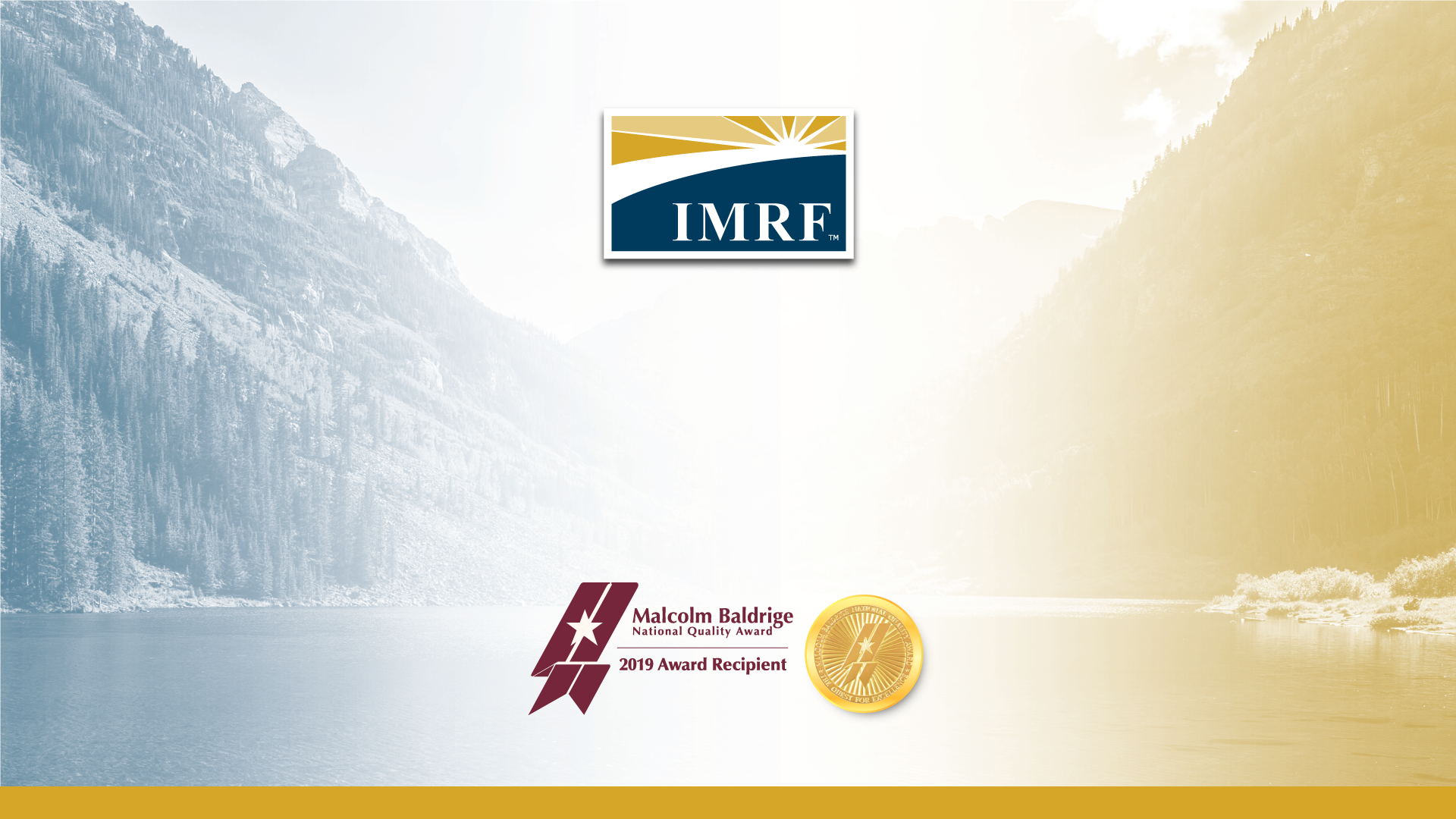 Employer Access:  Password Reset
2
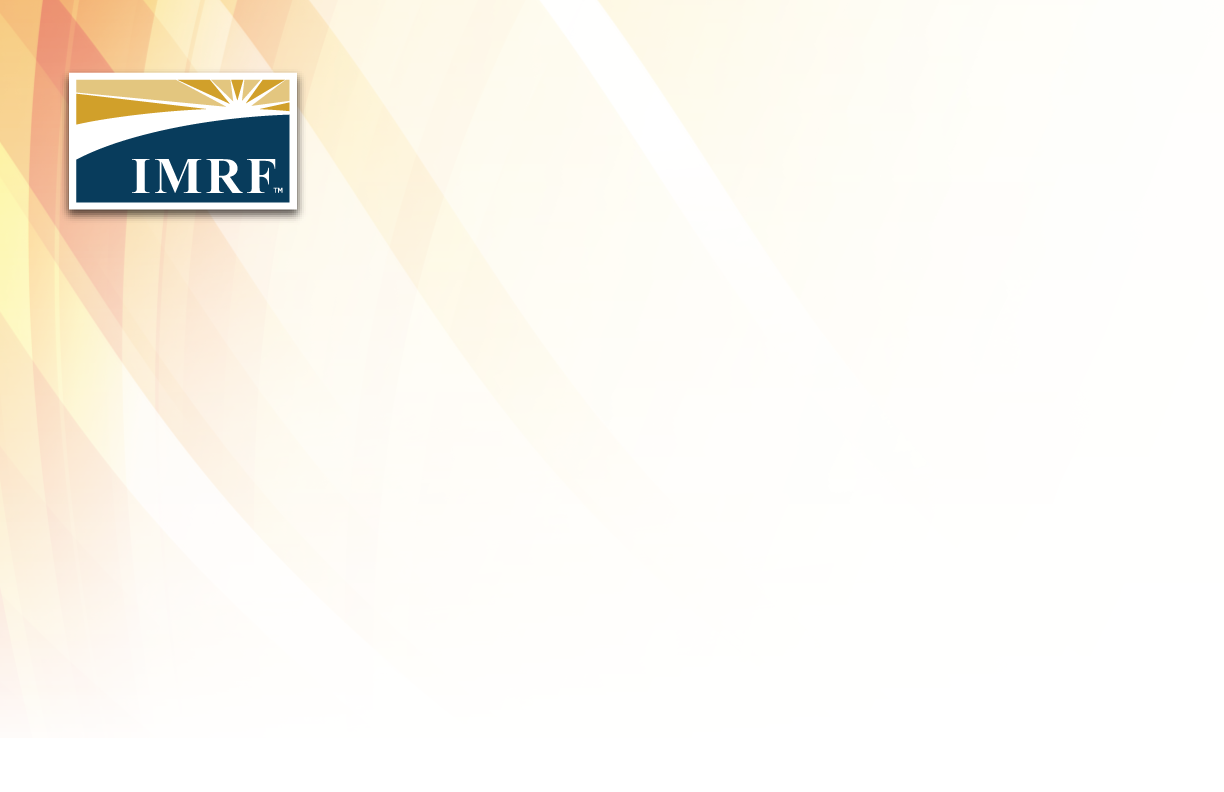 Steps to Initiate Password Reset
Recovery Method Options
Set up New Password
Agenda
[Speaker Notes: In this video, we will touch on:  
Steps to Initiate Password Reset 
Recovery Method Options
Set up New Password]
Employer Access Password Reset
3
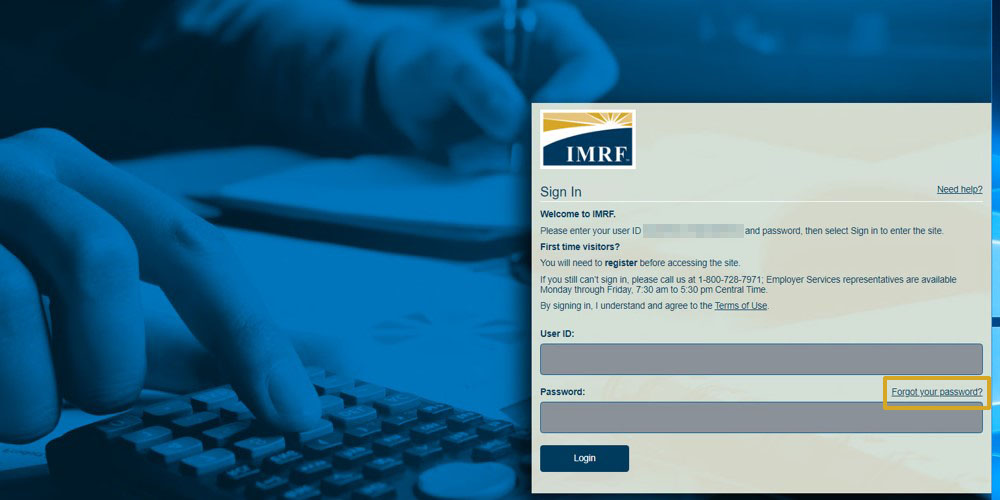 [Speaker Notes: In the event of a forgotten password, select Forgot your password from the login screen.]
Employer Access Password Reset
4
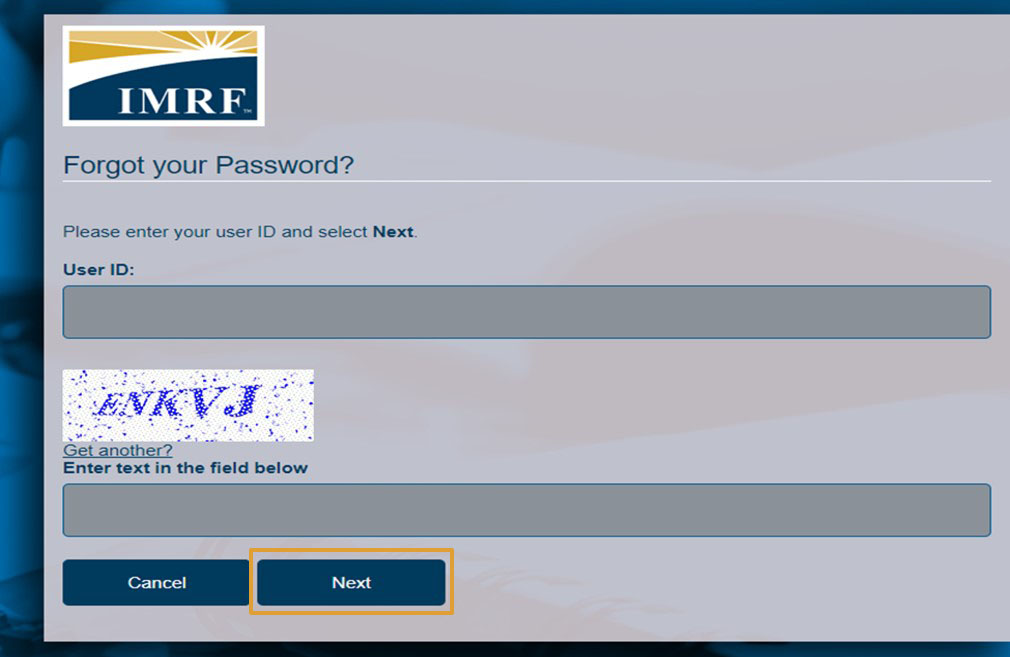 [Speaker Notes: After selecting Forgot your password on the login page, you will need to enter your User ID. Confirm you are not a robot by answering the CAPTCHA. Then click Next.]
5
Employer Access Password Reset
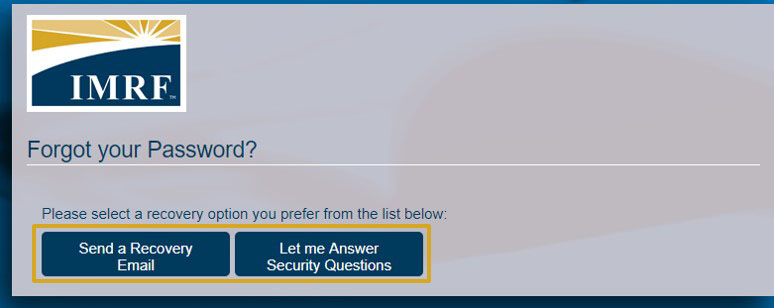 [Speaker Notes: Select the recovery option you prefer to use to help reset your password. Have a recovery email sent or answer security questions.]
Employer Access Password Reset
6
[Speaker Notes: If you chose email as your recovery method, you will get an email with a link to reset your password.  The link will expire after 24 hours.]
Employer Access Password Reset
7
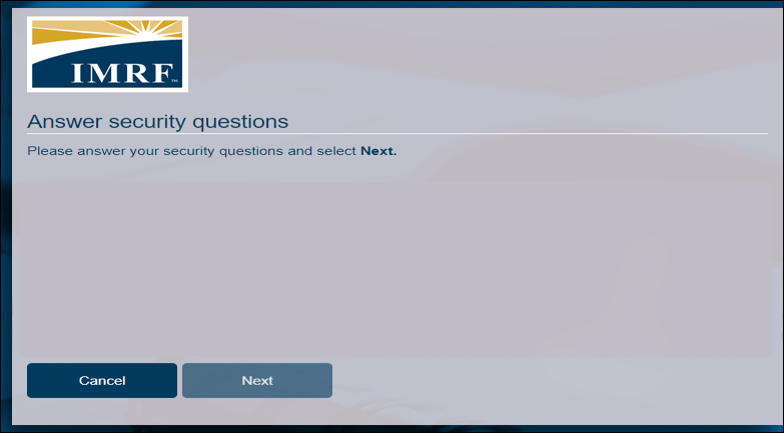 The system will provide you with security questions to choose from.
[Speaker Notes: If you chose security questions as your recovery method, answer the questions and click Next. You will then be prompted to setup a new password.]
8
Employer Access Password Reset
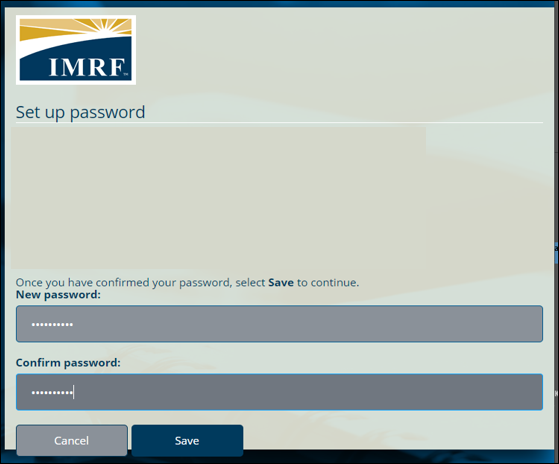 The system will provide you specific password requirements.
The system will provide you specific password requirements.
[Speaker Notes: Set up your new password following the guidelines provided. Once you have successfully changed your password click Back to sign in to return to the login page and sign into your account.]
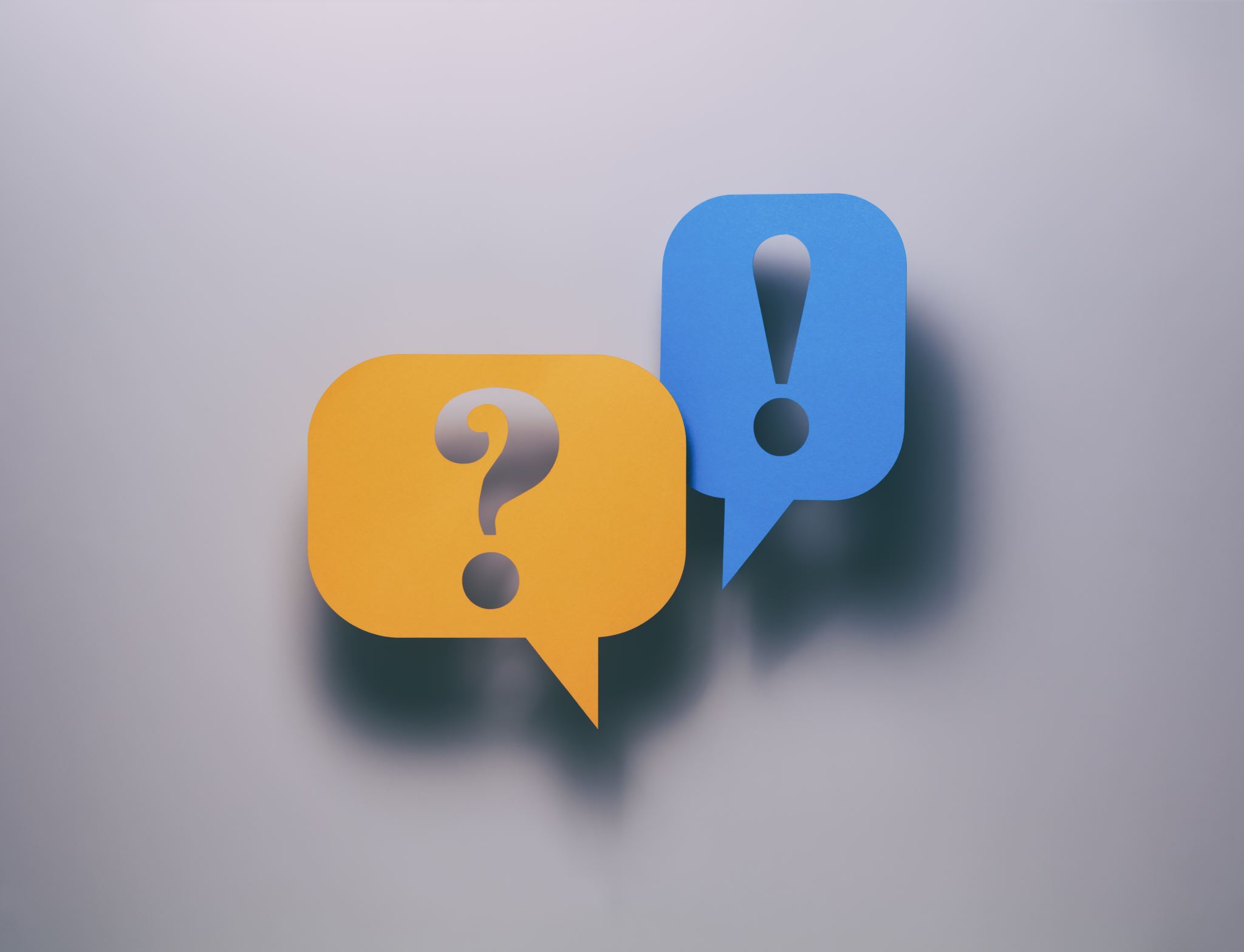 9
Thank you for your time!


		Any other questions?


	Send questions via Secure Messaging 

		                               Or

	                      Employer Contact Center:  
		         1-800-728-7971
[Speaker Notes: Thank you for viewing. If you still have questions, please reach out to IMRF via Secure Message.  You may also reach us by phone at 800-728-7971.  Thanks again.]